2018-2019Tioga Working group
Final Report
A Pertinent History of the R/V Tioga
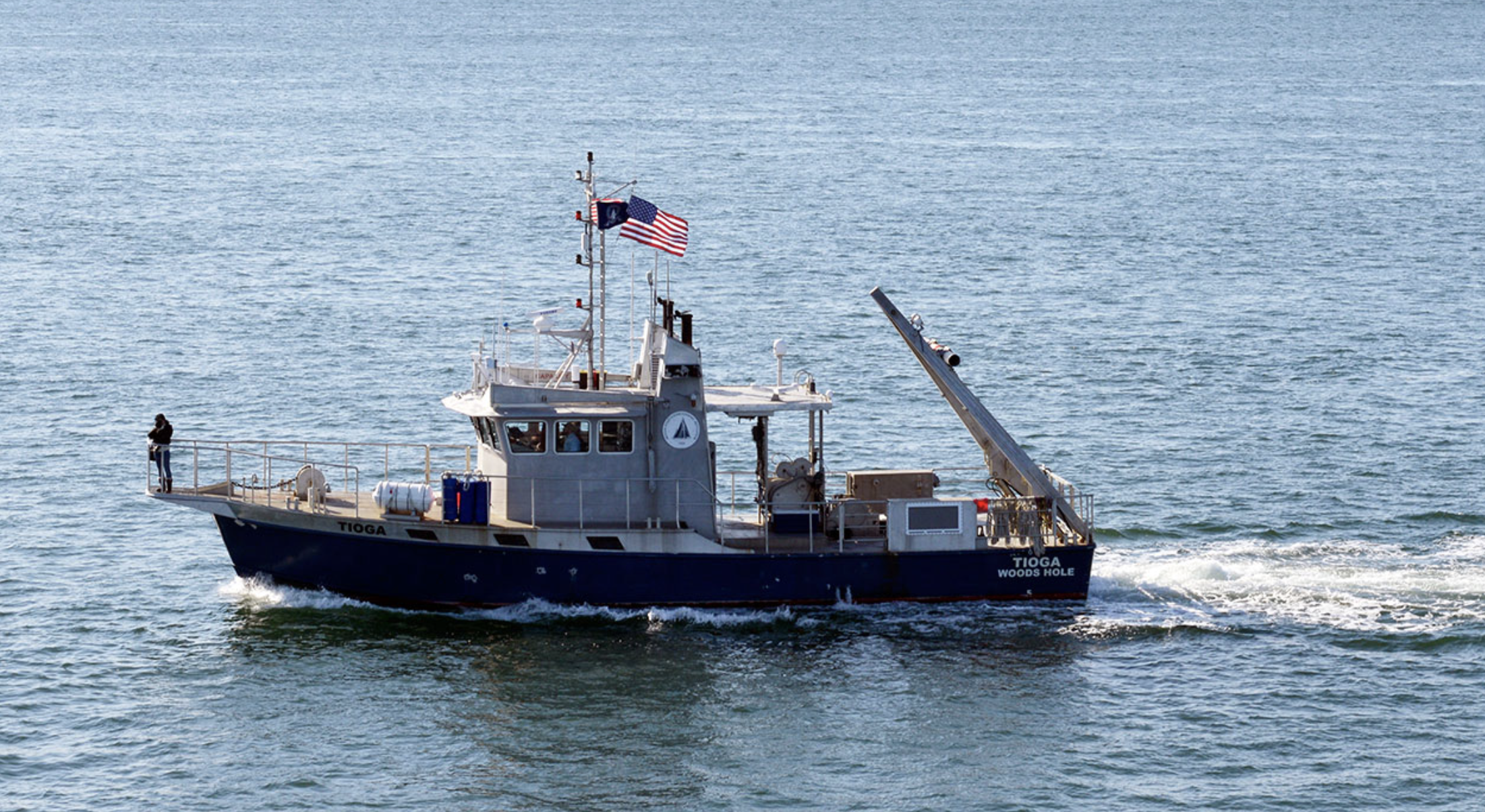 April 2004
WHOI receives the purpose-built research vessel
 60’ length
18 knot cruising speed
Full A-frame, science packages
[Speaker Notes: The first major installation will be relatively close to WHOI in the midst of a number of ongoing research activities.]
A Pertinent History of the R/V Tioga
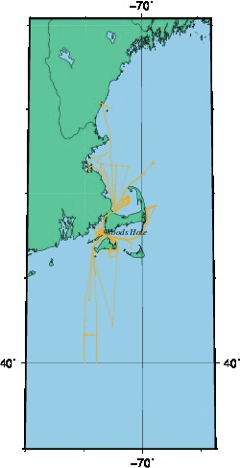 Regional influence:
2012
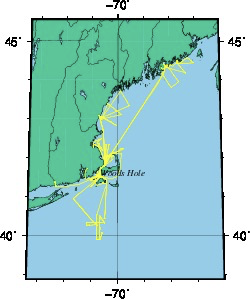 2011
A Pertinent History of the R/V Tioga
2014



Fall 2016	

June 2017 

Fall 2017 	



May 8th, 2018
After a decade of service to the institution, the engines – twin turbo-charged Detroit Diesels -- are seen to be problematic, with multiple failures and higher than anticipated maintenance requirements.
  
The Tioga is laid up for 5 months due to an engine failure.
 
Mechanical failures limit operations for 3-4 weeks.
 
Re-powering the vessel (i.e. a total replacement of both engines,~$1M) is requested as part of the 2018 budget. 


50 NM offshore in route to the shelf break, the starboard engine suffers a catastrophic failure.
A Pertinent History of the R/V Tioga
A new replacement of the old type (Engine A) is purchased for delivery in September.
 
A used engine (Engine B) is located and purchased. 

Engine B is installed. Existing Crew (Houtler and Hanley) resign.
  
The vessel completes its first successful trip. 
Staff council approves re-powering.  
Engine A is received and placed into storage.
 
New Captain hired. 
 
WHOI Dive Safety Officer suspends all dive operations from vessel citing continued mechanical issues and crew training as concerns.
 
Tioga enters shipyard, until April 2019.
Late May 2018


June 2018
  
July 2018

September 2018



October 2018

November 2018



December 2018
Background
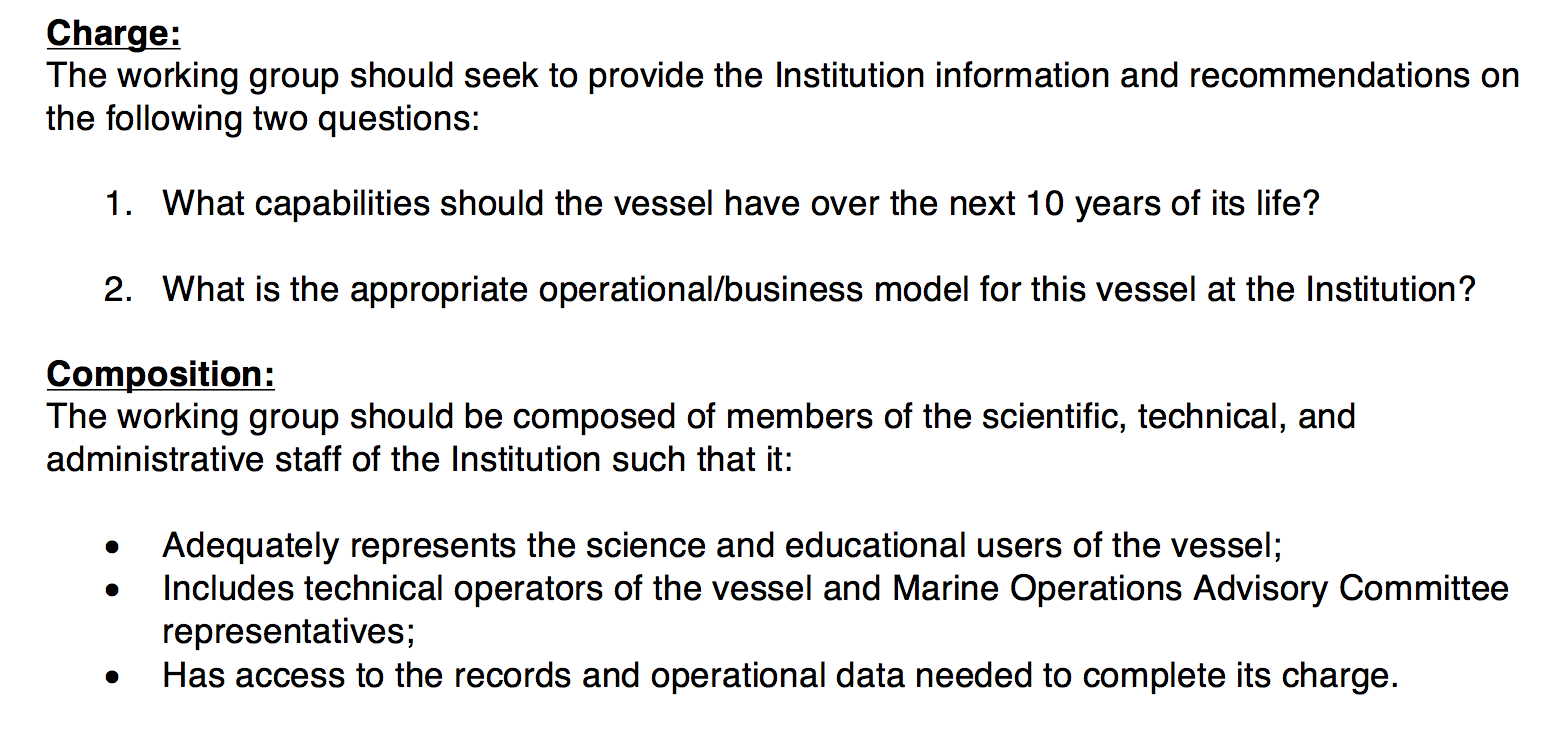 Findings:
The Tioga is a highly-valued facility of the institution which is uniquely equipped to support our mission.

Users currently have low confidence in: the vessel’s reliability, administration of the vessel, and crew experience.

The business model for the vessel is not sustainable in its current form.
Vessels-in-Class Comparison
Why the Tioga is Valuable to WHOI Scientists:
The Tioga is generally 50% faster than comparable vessels

Capable of the widest variety of at-sea tasks

Carries the widest suite of vessel-provided sensors and equipment

Has a competitive day rate as published.

When factoring overall trip costs versus a replacement vessel, the day rate becomes highly advantageous.

Relies on the smallest number of operational subsidies of the institution-run research vessels in class.
User Feedback
Most users expressed appreciation for the capabilities of the vessel and frustration over the state of the vessel.

Scheduling was an issue, explicitly for more infrequent users.

User valuations of a day on the Tioga were highly variable and strongly related to task.

The only significant need reported was for support of side-based instrument recoveries.
The Business Model
Costs (projected):







Income (actual):
[Speaker Notes: 400 MW, the first block that goes on sale this summer (today!)

Every day, we develop and use cutting edge techniques and engineering solutions to achieve our mission.]
The Business Model
Costs (projected):







Income (actual):
[Speaker Notes: 400 MW, the first block that goes on sale this summer (today!)

Every day, we develop and use cutting edge techniques and engineering solutions to achieve our mission.]
The Business Model
Costs (projected):







Income (actual):
[Speaker Notes: 400 MW, the first block that goes on sale this summer (today!)

Every day, we develop and use cutting edge techniques and engineering solutions to achieve our mission.]
Recommendations:
The Operational Model of the Vessel must be changed to increase vessel reliability, usefulness, and user confidence.

The Business Model of the vessel must be changed to protect the vessel’s long term service to the institution
[Speaker Notes: This table shows a breakdown of the 8.3 GW of retirements; note the age of the individual facilities.]
Operational Model
Recommendations:
Conduct a Focused effort on Crew Training

Identify and cultivate a replacement/backup crew capacity

Develop a Maintenance Plan with Oversight

Strive to improve communications with users

Streamline scheduling and revamp the reservation process
Business Model
Recommendations:
Conform daily rates to true costs

Decrease the services offered for the Base Rate

Fundraise for a Permanent Subsidy

Increase the Base Rate

Market the Vessel to increase the User Base
Working Group Composition
Anthony Kirincich, coordinator   (PO, Scientist)
Eric Benway						(Ship Ops)
Robbie Laird						(SSSG)
Mark Baumgartner				(Bio, Scientist)
Mike Purcell						(AOPE, Scientist)
Emily Peacock						(Bio, tech. staff)
Taylor Crockford			       	(Bio, tech. staff)